ONLINE
Eine Kooperationsveranstaltung der 
Agentur für Arbeit Heilbronn, Schwäbisch Hall-Tauberbischofsheim  und dem Regionalbüro 
für berufliche Fortbildung
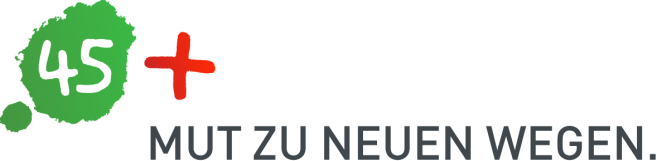 Donnerstag, 25.05.2023, 16.30 – 18 Uhr

Chancen auch für QuereinsteigerInnen                                             in die Tech-Branche
Bei diesem berufskundlichen Vortrag erhalten Sie Informationen zu verschiedenen Jobprofilen und erfahren, was die Tech-Branche eigentlich so attraktiv für einen beruflichen Neustart macht. Wir zeigen, dass IT viel mehr als nur Zahlen in den Computer tippen ist und wie der Einstieg in die Digitalwirtschaft auch für Quereinsteiger:innen gelingt
Als Bonus gehen wir darauf ein, welche Zertifikate für einen perfekten (Quer-) Einstieg in die Digitalwirtschaft von Nutzen sein könnten. Das Team Berufsberatung im Erwerbsleben der Agentur für Aalen erläutert darüber hinaus, welche Beratungsangebote und Fördermöglichkeiten ihren Quereinstieg unterstützen.
Wir möchten Erfolgsgeschichten mit Ihnen teilen und aufzeigen, wie Sie ihre eigene Erfolgsgeschichte schreiben können. Natürlich wird im Rahmen der Veranstaltung auch genug Zeit sein, um all Ihre Fragen zu beantworten. 
Wir freuen uns auf Ihre Anmeldung!

Referenten: Lukas Faria | Tech in the City e.V. || Philipp Hütt & Alexander Pfister | Berufsberatung im Erwerbsleben | Agentur für Arbeit Aalen

Die Veranstaltung  findet online statt, für die Teilnahme benötigen Sie ein internetfähiges Endgerät. Die Zugangsdaten erhalten Sie mit der Anmeldebestätigung.
Anmeldung unter https://bit.ly/3GM4dCR oder per QR-Code

Weitere Termine finden Sie auf unseren Veranstaltungsdatenbanken unter ww.arbeitsagentur.de und www.fortbildung-bw.de.
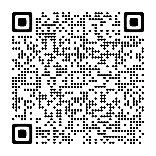 Die Workshopreihe ist für Menschen der Generation 45+, die Lust haben, sich persönlich 
weiter zu entwickeln und sich aktiv mit einbringen wollen  . Wir freuen uns auf Sie!
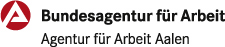 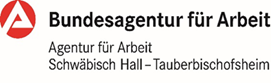 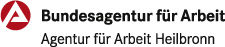 Gefördert vom Land Baden
   Württemberg
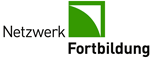